Global Illumination (cont)
Shadow Mapping
shadow mapping suffers from self-shadow aliasing or “surface acne”
polygon is incorrectly considered to shadow itself
occurs because of 
limited precision in the z-buffer
depth values from two different perspective projections are being compared
Shadow Mapping
Shadow Mapping
self-shadow aliasing can be reduced by subtracting a small amount from the computed depth distance for a fragment
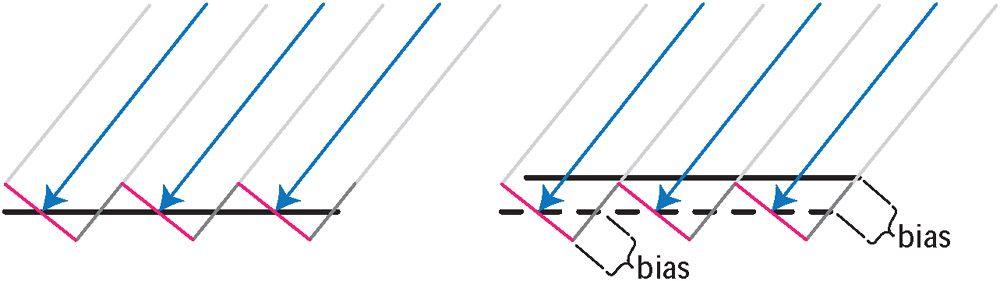 see Section 9.1.4 of Real-Time Rendering, 3rd Edition
Shadow Mapping
unfortunately, biasing the depth values can cause the “Peter Panning” problem
object that should be sitting on a surface appear to float slightly above the surface
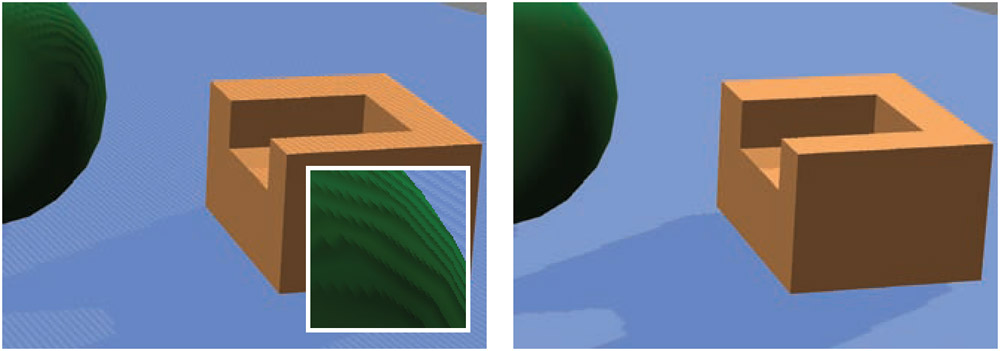 Shadow Mapping
the edges of shadow mapped shadows often have severe aliasing because of the finite size of the shadow map
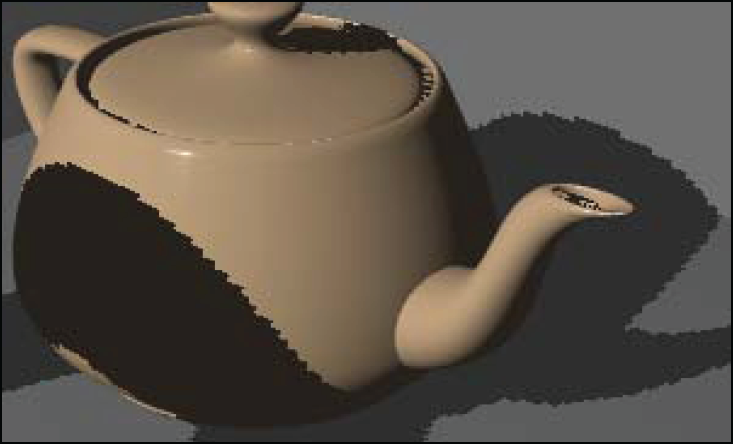 Shadow Mapping
shadow mapping also suffers from perspective aliasing where the shadow looks blocky on points close to the eye but far from the light
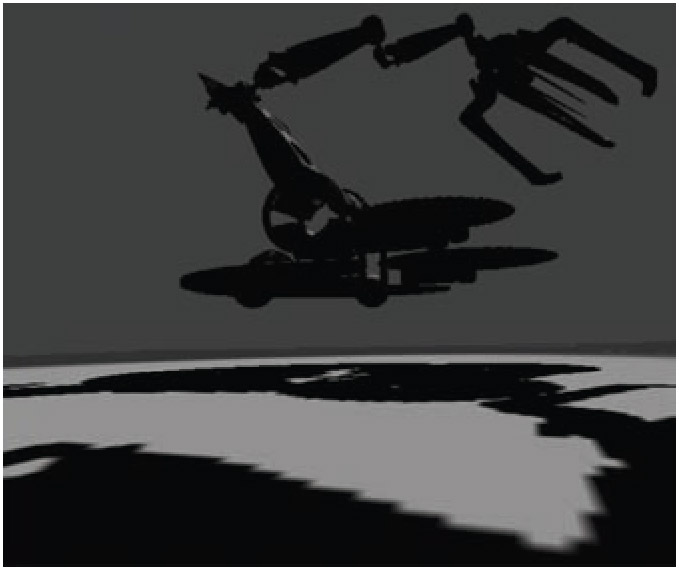 Shadow Mapping
percentage-closer filtering (PCF) is a common technique for softening the edges of shadow mapped shadows
tries to compute the percentage of the surface that is closer to the light (hence, not in shadow)
instead of comparing the fragment depth value to one texel in the shadow map, the four nearest texels are used
the results are bi-linearly interpolated to determine how much light is visible to the fragment
has hardware support in OpenGL
in general, the number of texels sampled should vary with the distance between the occluder and the receiver
Shadow Mapping
Shadow Mapping
Shadow Mapping
the Wikipedia page for shadow mapping is quite good
http://en.wikipedia.org/wiki/Shadow_mapping
Refraction
Refraction
we have already talked briefly about refraction
Day 07: Fresnel equations
Day 10: Cube mapping
Fresnel Reflectance and Refraction
ideal reflection
direction
light direction
ideal refraction
direction
from Real-Time Rendering, 3rd Edition
Fresnel Reflectance and Refraction
indices of
refraction
index of refraction = (speed of light in vacuum) / (speed of light in material)
from Real-Time Rendering, 3rd Edition
Fresnel Reflectance and Refraction
Fresnel reflectance (a function of the angle of incidence θi)
from Real-Time Rendering, 3rd Edition
Fresnel Reflectance and Refraction
recall that the Fresnel reflectance is somewhat complicated to compute
the Schlick approximation is easier to compute



depends only on RF (0°)



where n is the index of refraction of the object material
Refraction
the refraction direction can be computed using the glsl function refract 
only the first refraction can be easily calculated
Refraction
recently, a technique for modeling refraction into and out of a transparent object has been described
http://www.inf.ufrgs.br/~oliveira/pubs_files/Oliveira_Brauwers_I3D_2007_w_copyright_notice.pdf
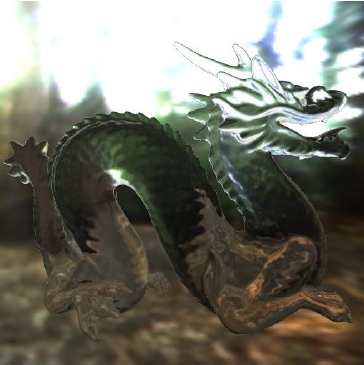 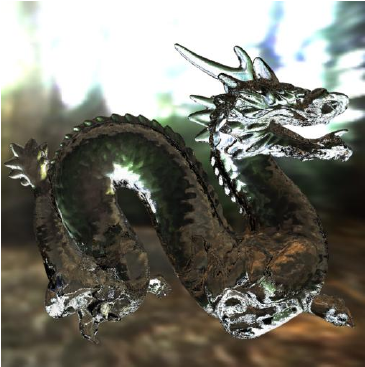 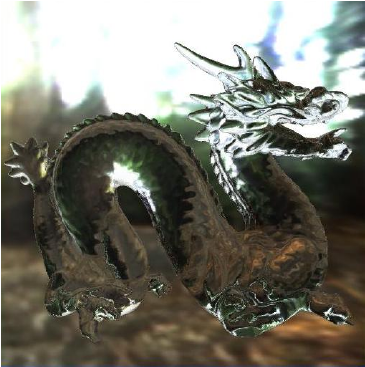 single interface refraction
ray tracing
two interface refraction
Chromatic Dispersion
the index of refraction for most materials is dependent on the wavelength of the incident light
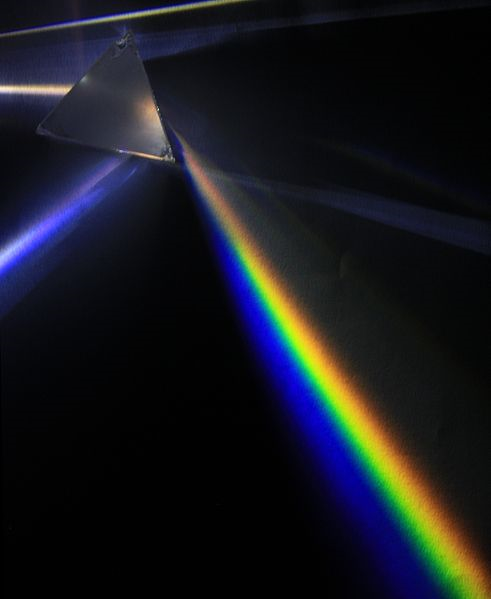 D-Kuru/Wikimedia Commons
Chromatic Dispersion
leads to chromatic aberration in camera lenses
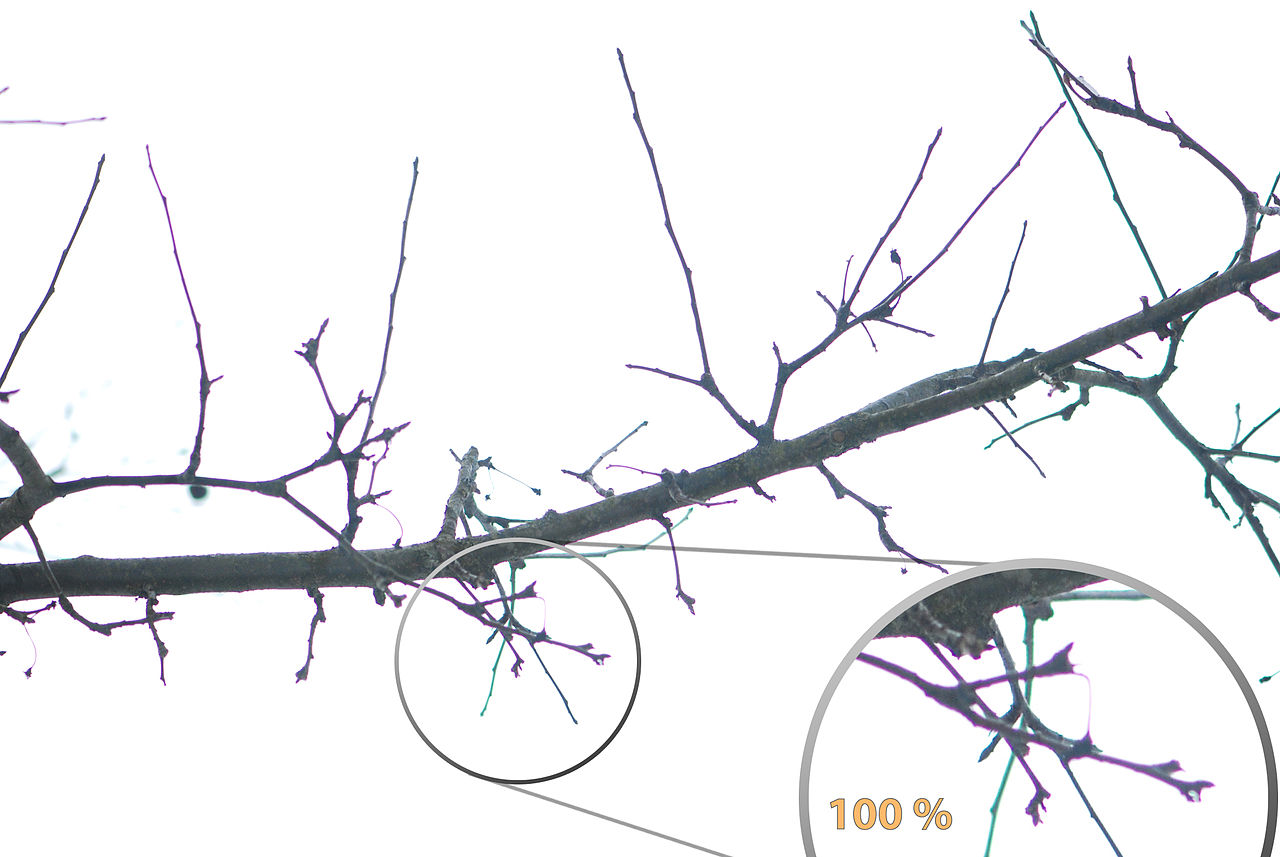 Chromatic Dispersion
chromatic dispersion can be simulated by using slightly different indices of refraction for the R, G, and B color components
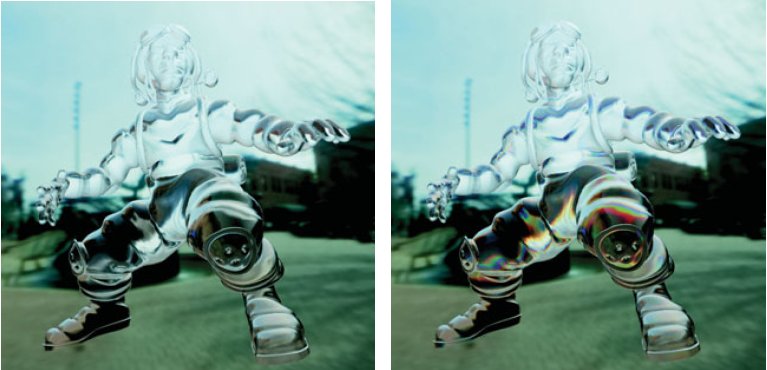 Diffraction
Diffraction
in computer graphics it is usually assumed that small-scale surface detail is unimportant
thus the fact that light behaves like a wave can be ignored
some surfaces have regular small-scale detail with spacing on the order of the wavelengths of visible light
such surfaces can reflect light in such a way that the light splits into its separate wavelength components
Diffraction
GPU Gems, Chapter 11, Figure 8.2
Diffraction
Diffraction
adding waves leads to constructive and destructive interference
depends on wavelength and phase of waves
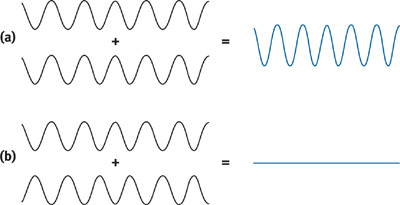 GPU Gems, Chapter 11, Figure 8.3
Diffraction
we are interested in the case where waves interfere constructively
waves from adjacent bands will interfere constructively when the difference in distance from the source to the eye is equal to an integer number of wavelengths
Diffraction
GPU Gems, Chapter 11, Figure 8.4
Diffraction
by looping from 1 to n we can compute the n wavelengths that interfere constructively at a point
converting the wavelengths into RGB values and summing them produces the diffraction color
see the lambda2rgb function in the handout
Diffraction
GPU Gems, Chapter 11, Figure 8.6
Diffraction
GPU Gems, Chapter 11, Figure 8.7